Formal Methods in software development
a.y.2017/2018
Prof. Anna Labella
12/03/18
1
An aside: mathematical induction
If a property is true for a base case, say P(0)

And, supposing it is true in a case n, say P(n)
we can prove in the following case, say P(n+1)

Then the property is true for every natural number

The property could be of “being defined”
2
12/03/18
Justification by contradiction (this is not a proof)
Suppose there is a number m s.t. P(m) does not hold

Then, or m=0, which is impossible, or we can take P(m-1), that cannot hold as well, because of what we have proven

In this way we can go back until we reach 0 and get the contradiction.

This is not a proof because we are supposing that we cannot indefinitely go back
3
12/03/18
Complete induction
Supposing that if a property is true in all the cases until n, 
say P(0) ∧ P(1) ∧…∧ P(n),
we can prove in the following case, say P(n+1)

Then the property is true for every natural number


This definition can be used for ordinals more general 
than natural numbers
4
12/03/18
Structural induction
Natural numbers can be associated with the structure of something

We can use induction w.r.t. the indexing


For example a complexity index
5
12/03/18
Propositional logic
Syntax
Semantics
6
12/03/18
Syntax
Inductive definition of wff 

BNF

::= p|()|()|()|()
7
12/03/18
Syntax
Be careful with substitution!
8
12/03/18
Syntax
Representation with parentheses

Tree-like representation
9
12/03/18
Syntax
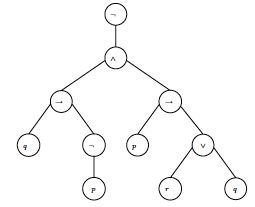  ((q p) ∧ (p  (rq)))
10
12/03/18
Exercises
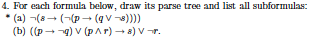 11
12/03/18
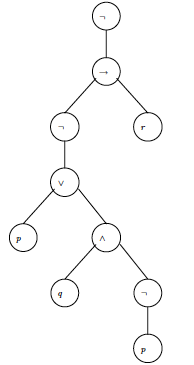 Exercises
Which is the formula?
12
12/03/18
Exercises
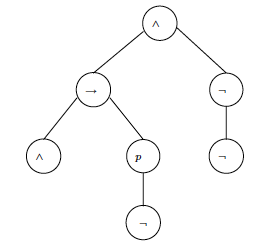 13
12/03/18
Semantics
Meaning and truth: choosing truth values

Truth tables for connectives
14
12/03/18
Semantics
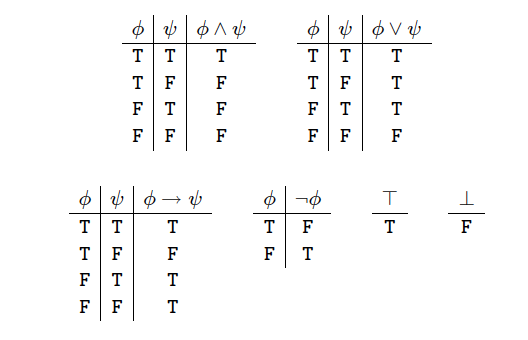 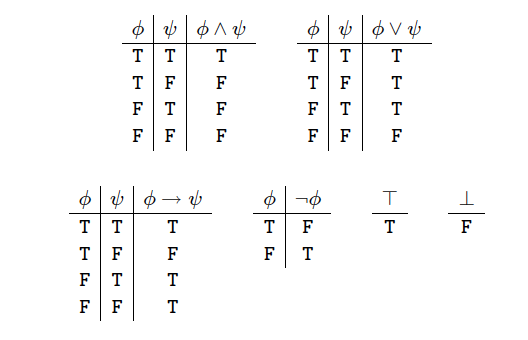 15
12/03/18
Semantics
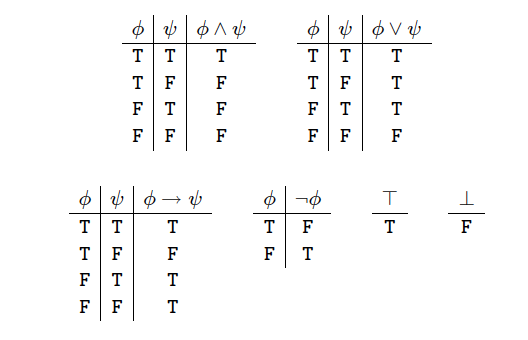 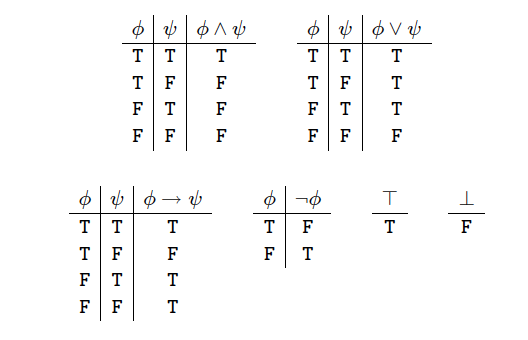 16
12/03/18
Semantics
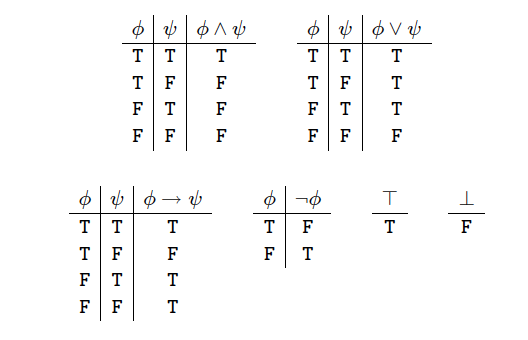 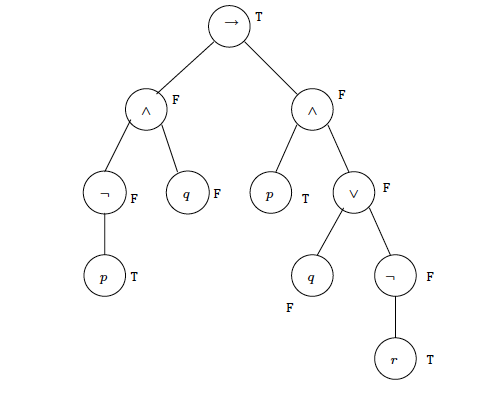 17
12/03/18
Semantics
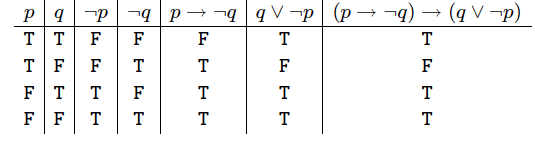 18
12/03/18
Semantics
Semantic equivalence

Making a quotient
19
12/03/18
Semantics
satisfiability  - unsatisfiability

validity  (tautology) - contradiction
20
12/03/18
Semantics
Logical consequence
1, 2, 3, ….. ==    
21
12/03/18
Playing a double game
Syntax



ı- A
Semantics



		 |= A
soundness
completeness
22
12/03/18
Soundness of natural deduction
1, 2, 3, …..     

1, 2, 3, ….. ==    
23
12/03/18
Soundness of natural deduction: proof
By induction on the length of proof 
Opening the boxes (linearisation)
Control of last rule
24
12/03/18
Proof by induction on the lenght of the proof
We need to transform our proofs to suppress boxes. 
In this way every prefix of a proof is again a proof.
We first eliminate boxes introduced by implication
25
12/03/18
Eliminating boxes due to implication 1
E.g. we have a proof of                       |_
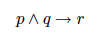 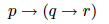 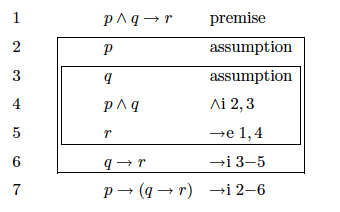 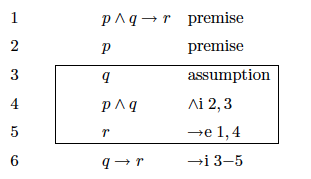 we transformed it into a proof of
                     , p  |_
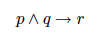 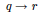 26
12/03/18
Eliminating boxes due to implication 2
We can continue the transformation:
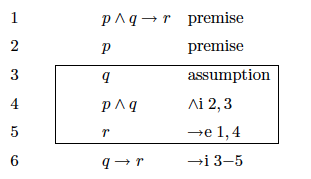 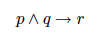 premise
  p                         premise 
   q                          premise
4.
5.
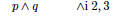 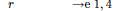 Hence we transformed the proof of
                   , p  |_
 into a proof of 
                     ,, p , q |_ r

But we know that they are interchangeable
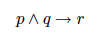 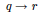 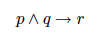 27
12/03/18
Eliminating other boxes 1
Hence we can reduce all the boxes to those introduced
by   i and these are eliminated using the metatheorem
1, 2, 3, …..        is equivalent to

  (1  (2 ( 3  …..   )))
28
12/03/18
Eliminating other boxes 2
i.e. p∨ q, p  q    because
	
	p
	  p     	q
p∨ q	  q	q      ∨e.
           q

p  q, p∨p p ∨ q

                       p  q
    p 		 p           
p ∨ q	∨ i	  q        e 
		p ∨ q  ∨i 
________________________________
           p ∨ q
In fact
p ∨ q    p  q





and
 

p  q p ∨ q
.
29
12/03/18
Proof by induction on the lenght of the proof
Base case: one-line proof
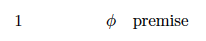 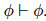 i.e.
and
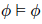 30
12/03/18
Proof by induction on the lenght of the proof
Inductive step
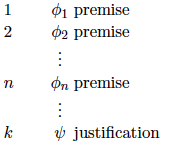 31
12/03/18
Proof by induction on the lenght of the proof
We have to look at the the last applied rule (by cases)
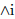 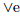 ………………..
32
12/03/18
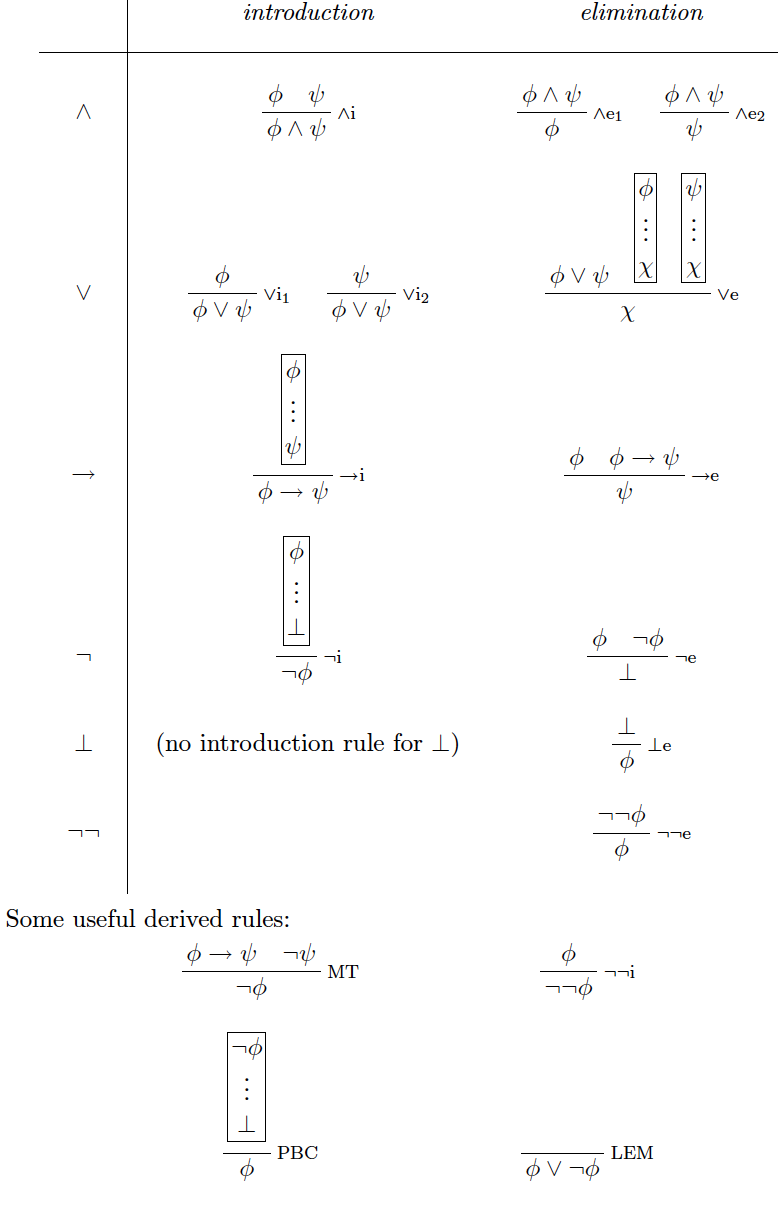 33
12/03/18
Completeness of natural deduction
1, 2, 3, …..     

1, 2, 3, ….. ==    
34
12/03/18
Exercises
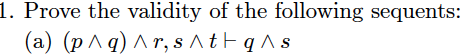 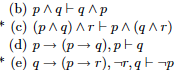 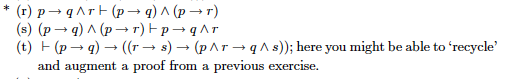 35
12/03/18
Exercises
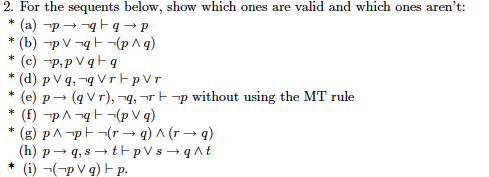 36
12/03/18